Биосферный уровень
Биосфера.
Среды жизни. 
Круговорот
веществ в 
биосфере.
1875г. - Э. Зюсс впервые ввел термин «биосфера».1926г. – В. И. Вернадский изложил основы учения о биосфере в книге «Биосфера».
Биосфера – это оболочка Земли – ее суша, вода и окружающее воздушное пространство, населенное живыми существами.
Владимир Иванович  Вернадский
12.03.1863, Петербург – 

06.01.1945, Москва
В 1885, после окончания Петербургского университета, был оставлен для подготовки к профессорскому званию.С 1906 стали выходить в свет отдельные части его труда «Опыт описательной минералогии».В 1911 Вернадский вместе с лучшими профессорами ушел из Московского университета .
В 1912 Вернадский был избран ординарным академиком Академии наук. В 1914 он был назначен директором Геологического и Минералогического музея Академии наук. В 1915 стал председателем Комиссии по изучению естественных производительных сил России. В 1926 он опубликовал свою монографию «Биосфера», став основоположником нового учения.
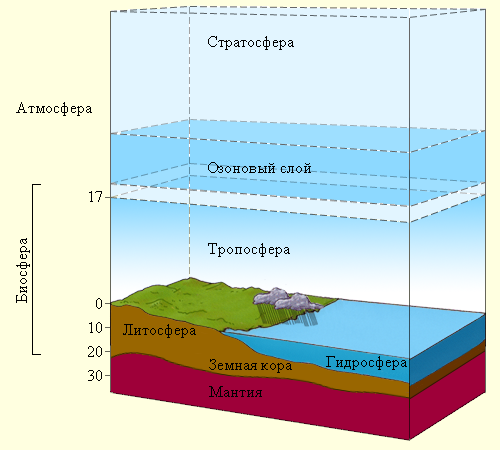 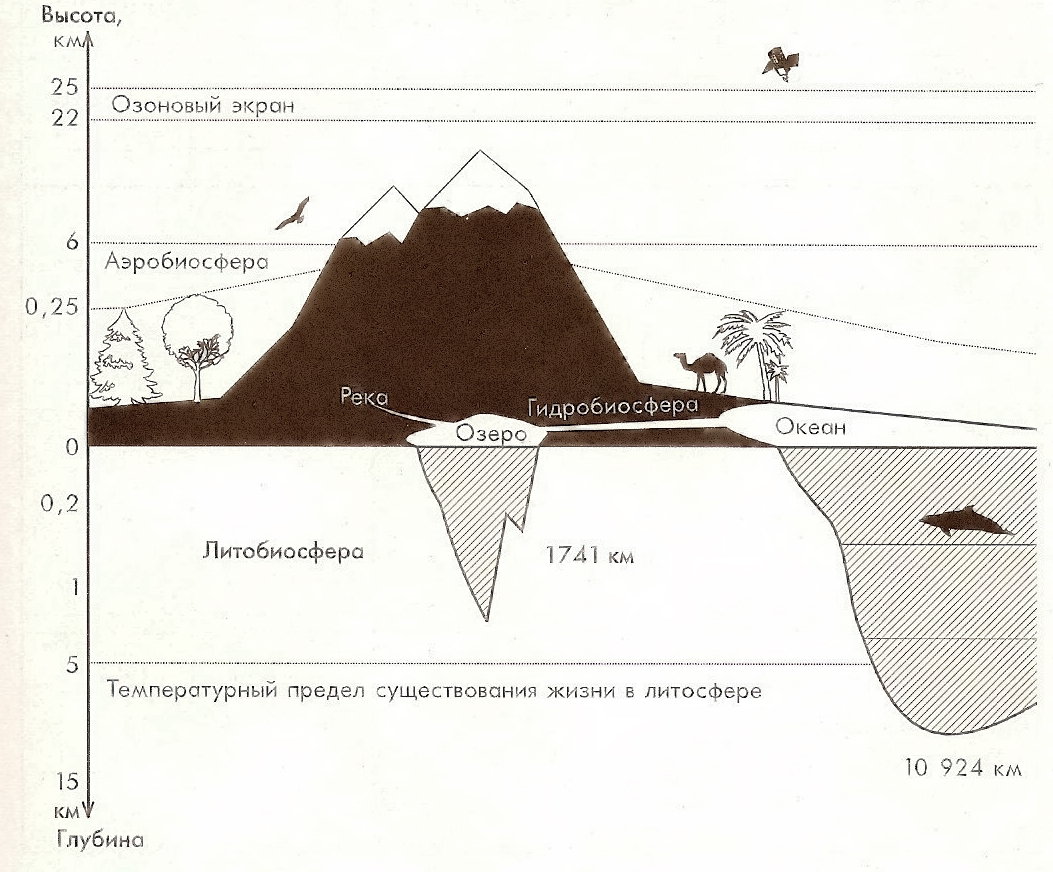 Совокупная биомасса Земли составляет около 2400000000000 тонн.97% из этого количества занимают растения, 3% - животные
Среды жизни
Водная среда
Наземно-воздушная
Почва
Среда, образуемая самими живыми организмами
Биогеохимический цикл – это циркуляция химических элементов (веществ) в биосфере.